Nykterhet som ideologi
[Speaker Notes: Passet är uppbyggt kring UNF:s nykterhetsplattform som går att ladda ned på unf.se. Skriv gärna ut det och dela ut till deltagarna.

Passet baseras nästan helt på diskussioner. Om gruppen är stor kan det därför vara bra att dela in i smågrupper. Avrunda gärna diskussionerna i helgrupp och försök sammanfatta vad gruppen har sagt.

Varje bild har ett par diskussionsfrågor och avslutas med ett citat från nykterhetsplattformen. Avsluta gärna diskussionerna med att diskutera citatet. Håller gruppen med citatet eller inte?

Välj ut de bilder som har de mest intressanta frågeställningarna. Du kan också komma på egna själv! Titta i nykterhetsplattformen för inspiration på vad ni skulle kunna diskutera!]
FRIHET.
Vad betyder frihet för dig?

En drog är något som är sinnesförändrande (berusande), beroende-framkallande och giftigt. Vilken av dessa faktorer motiverar dig mest i din nykterhet? Vilken upplever du att UNF lägger mest vikt vid?

Tycker du att nykterhet är en frihet?
Om ja, tror du att människor som dricker skulle hålla med dig?
Om nej, varför inte?
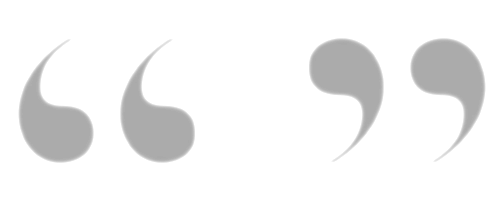 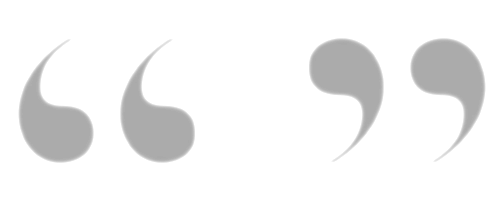 [En nykter livsstil] innebär ett liv fritt från kombinationen av berusning, beroende och gift.
[Speaker Notes: Passet är uppbyggt kring UNF:s nykterhetsplattform som går att ladda ned på unf.se. Skriv gärna ut det och dela ut till deltagarna.

Passet baseras nästan helt på diskussioner. Om gruppen är stor kan det därför vara bra att dela in i smågrupper. Avrunda gärna diskussionerna i helgrupp och försök sammanfatta vad gruppen har sagt.

Varje bild har ett par diskussionsfrågor och avslutas med ett citat från nykterhetsplattformen. Avsluta gärna diskussionerna med att diskutera citatet. Håller gruppen med citatet eller inte?

Välj ut de bilder som har de mest intressanta frågeställningarna. Du kan också komma på egna själv! Titta i nykterhetsplattformen för inspiration på vad ni skulle kunna diskutera!]
DROGER.
Hade ditt nyktra ställningstagande ändrats om det hade varit en annan drog än alkohol som varit den allmänt accepterade i samhället?

Om människor blir mer kritiskt inställda till alkohol, tror du att det leder till att de också blir kritiskt inställda till andra droger också?

Hade ditt engagemang påverkats om drognormen i samhället varit svagare?
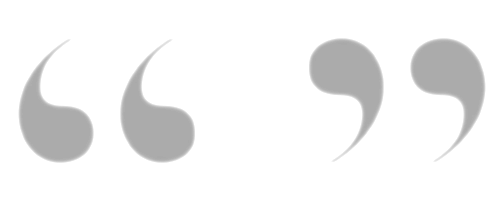 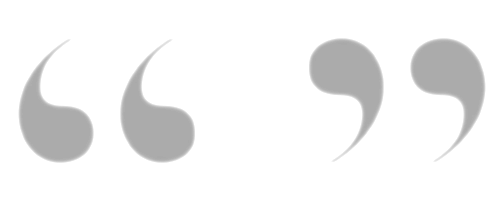 I vårt samhälle är alkohol den mest använda drogen, men UNF ser att alkohol är en drog bland alla andra och att drogkulturen som helhet ska utmanas och bekämpas.
[Speaker Notes: Passet är uppbyggt kring UNF:s nykterhetsplattform som går att ladda ned på unf.se. Skriv gärna ut det och dela ut till deltagarna.

Passet baseras nästan helt på diskussioner. Om gruppen är stor kan det därför vara bra att dela in i smågrupper. Avrunda gärna diskussionerna i helgrupp och försök sammanfatta vad gruppen har sagt.

Varje bild har ett par diskussionsfrågor och avslutas med ett citat från nykterhetsplattformen. Avsluta gärna diskussionerna med att diskutera citatet. Håller gruppen med citatet eller inte?

Välj ut de bilder som har de mest intressanta frågeställningarna. Du kan också komma på egna själv! Titta i nykterhetsplattformen för inspiration på vad ni skulle kunna diskutera!]
HÄLSA.
Är en god hälsa en viktig del av ditt nyktra ställningstagande?

Borde UNF engagera sig i fler folkhälsofrågor än droger? Tobak, socker, motion, med mera? Varför eller varför inte?

Är det generellt moraliskt rätt att begränsa människors fria val för att främja deras fysiska och psykiska välmående?
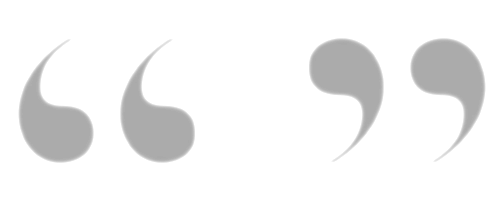 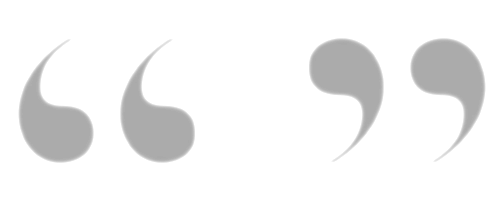 En god hälsa är en grundförutsättning för ett fritt och rikt liv.
[Speaker Notes: Passet är uppbyggt kring UNF:s nykterhetsplattform som går att ladda ned på unf.se. Skriv gärna ut det och dela ut till deltagarna.

Passet baseras nästan helt på diskussioner. Om gruppen är stor kan det därför vara bra att dela in i smågrupper. Avrunda gärna diskussionerna i helgrupp och försök sammanfatta vad gruppen har sagt.

Varje bild har ett par diskussionsfrågor och avslutas med ett citat från nykterhetsplattformen. Avsluta gärna diskussionerna med att diskutera citatet. Håller gruppen med citatet eller inte?

Välj ut de bilder som har de mest intressanta frågeställningarna. Du kan också komma på egna själv! Titta i nykterhetsplattformen för inspiration på vad ni skulle kunna diskutera!]
BEROENDE.
Vad är ett beroende?

Vad är det som skiljer ett substansberoende från andra beroenden? Borde UNF också arbeta med spelberoende, sexberoende eller andra typer av destruktiva beteendeberoenden?

Varför anses ett alkoholberoende vara en väldigt stor begränsning i en människas liv? Måste det vara begränsande?
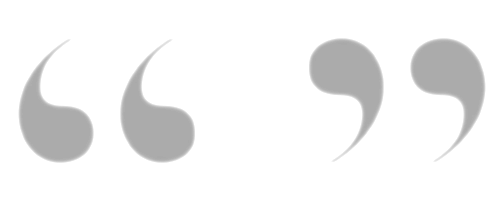 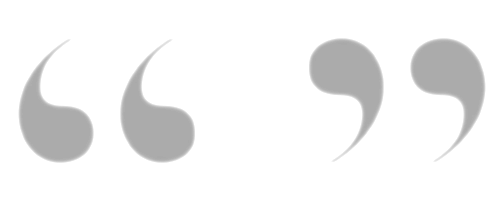 Ett beroende påverkar personers möjlighet att styra över sina egna liv.
[Speaker Notes: Passet är uppbyggt kring UNF:s nykterhetsplattform som går att ladda ned på unf.se. Skriv gärna ut det och dela ut till deltagarna.

Passet baseras nästan helt på diskussioner. Om gruppen är stor kan det därför vara bra att dela in i smågrupper. Avrunda gärna diskussionerna i helgrupp och försök sammanfatta vad gruppen har sagt.

Varje bild har ett par diskussionsfrågor och avslutas med ett citat från nykterhetsplattformen. Avsluta gärna diskussionerna med att diskutera citatet. Håller gruppen med citatet eller inte?

Välj ut de bilder som har de mest intressanta frågeställningarna. Du kan också komma på egna själv! Titta i nykterhetsplattformen för inspiration på vad ni skulle kunna diskutera!]
BERUSNING.
Om alkohol varken hade varit giftigt eller beroendeframkallande, hade du fortfarande valt att avstå från det?

Hur tror du att människor som dricker alkohol resonerar kring den person de blir när de är berusade?

Varför tror du att människor som dricker alkohol tänker att drogen är viktig för att säkerställa en rolig tillställning?
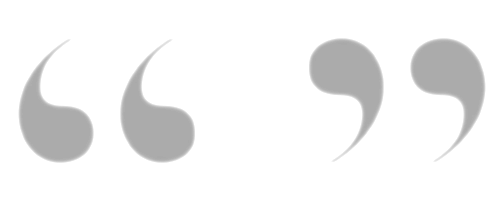 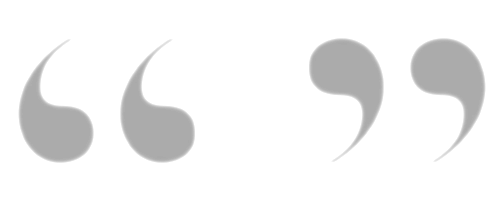 Att inte låta sig påverkas av droger gör att en är mer lyhörd för vem en är och sin egen personlighet. Det kan ge en inre tillfredsställelse och trygghet i sig själv.
[Speaker Notes: Passet är uppbyggt kring UNF:s nykterhetsplattform som går att ladda ned på unf.se. Skriv gärna ut det och dela ut till deltagarna.

Passet baseras nästan helt på diskussioner. Om gruppen är stor kan det därför vara bra att dela in i smågrupper. Avrunda gärna diskussionerna i helgrupp och försök sammanfatta vad gruppen har sagt.

Varje bild har ett par diskussionsfrågor och avslutas med ett citat från nykterhetsplattformen. Avsluta gärna diskussionerna med att diskutera citatet. Håller gruppen med citatet eller inte?

Välj ut de bilder som har de mest intressanta frågeställningarna. Du kan också komma på egna själv! Titta i nykterhetsplattformen för inspiration på vad ni skulle kunna diskutera!]